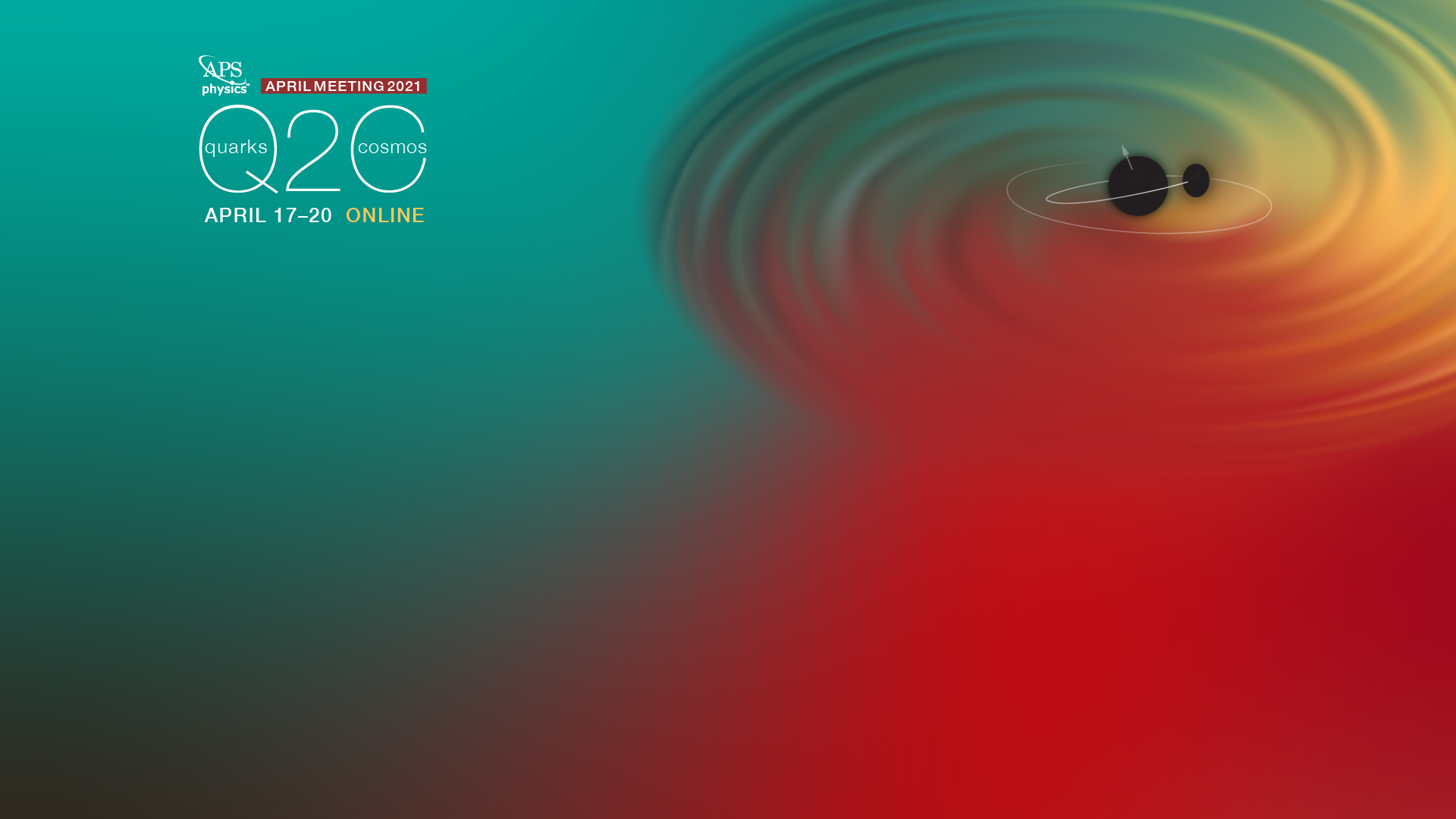 Recent Results on Pulsar Timing Astrophysics
10:45-12:33 pm CDT

Session Chair: Maura McLaughin

During the session, please enter your questions in the “Q&A” tab of the chat box located on the right of the screen. Do not enter questions for the presenter in the “Chat” tab of the chat box. 
To network with the presenters after the session, click the “Join After Session Networking” button located on the lower left side of your screen.